The Axial Skeleton, VERTEBRAL COLUMN AND THORACIC CAGE
The Vertebral Column
Formed from 26 bones in the adult
Transmits weight of trunk to the lower limbs
Surrounds and protects the spinal cord
Copyright © 2008 Pearson Education, Inc., publishing as Benjamin Cummings
The Vertebral Column
Serves as attachment sites for muscles of the neck and back
Held in place by ligaments
Anterior and posterior longitudinal ligaments 
Ligamentum flavum
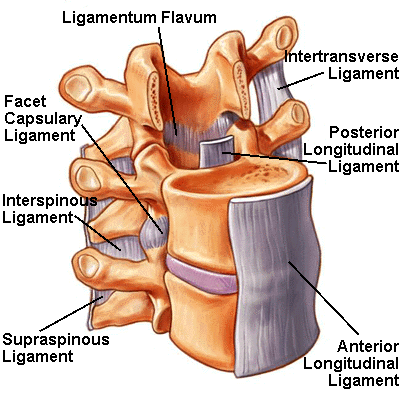 Copyright © 2008 Pearson Education, Inc., publishing as Benjamin Cummings
The Vertebral Column
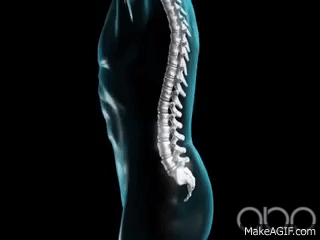 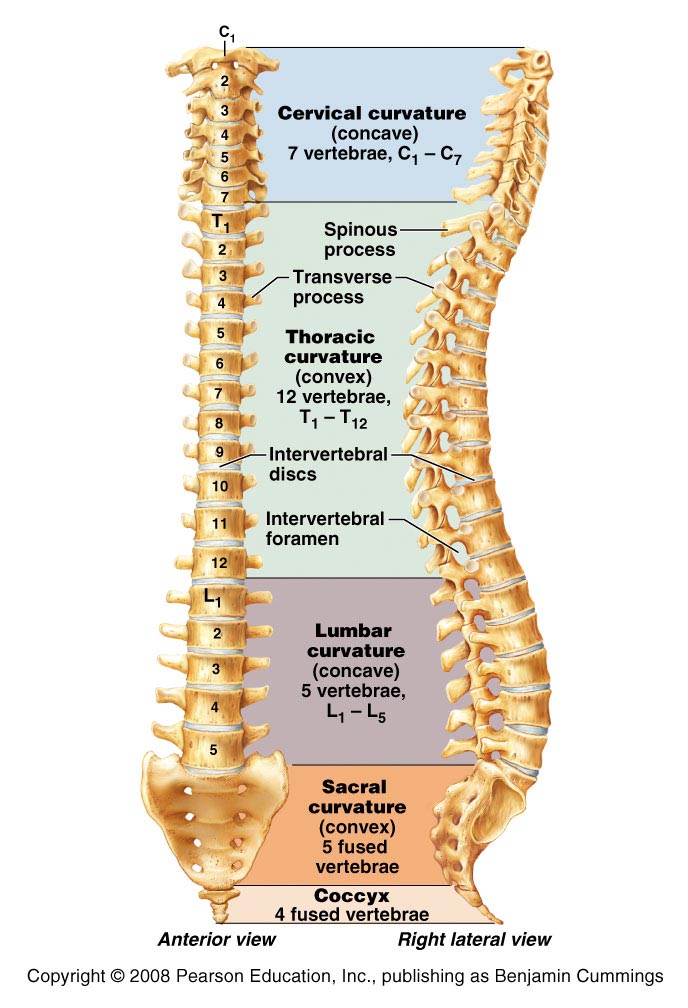 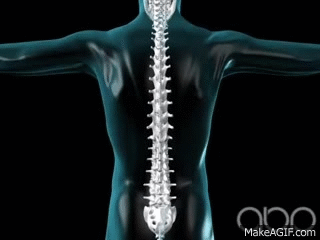 Figure 7.13
Copyright © 2008 Pearson Education, Inc., publishing as Benjamin Cummings
Intervertebral Discs
Cushion-like pads between vertebrae
Act as shock absorbers
Compose about 25% of height of vertebral column
Composed of
Nucleus pulposus and annulus fibrosis
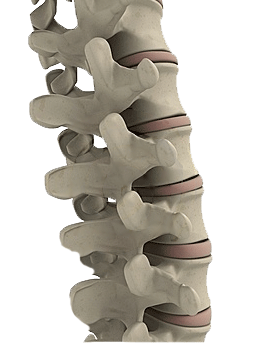 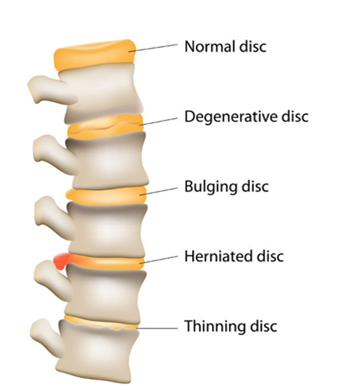 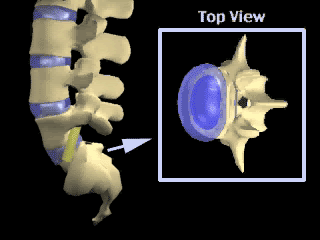 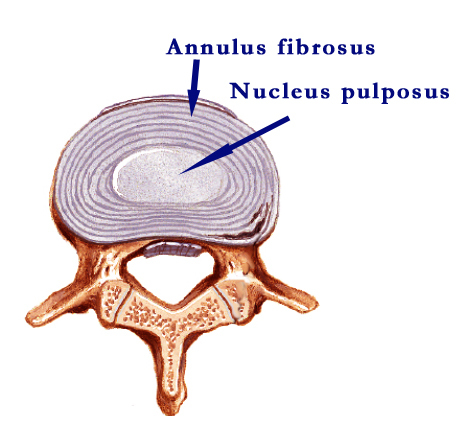 Bulging of nucleus pulposus – HERNIATED DISC
Copyright © 2008 Pearson Education, Inc., publishing as Benjamin Cummings
Ligaments and Intervertebral Discs
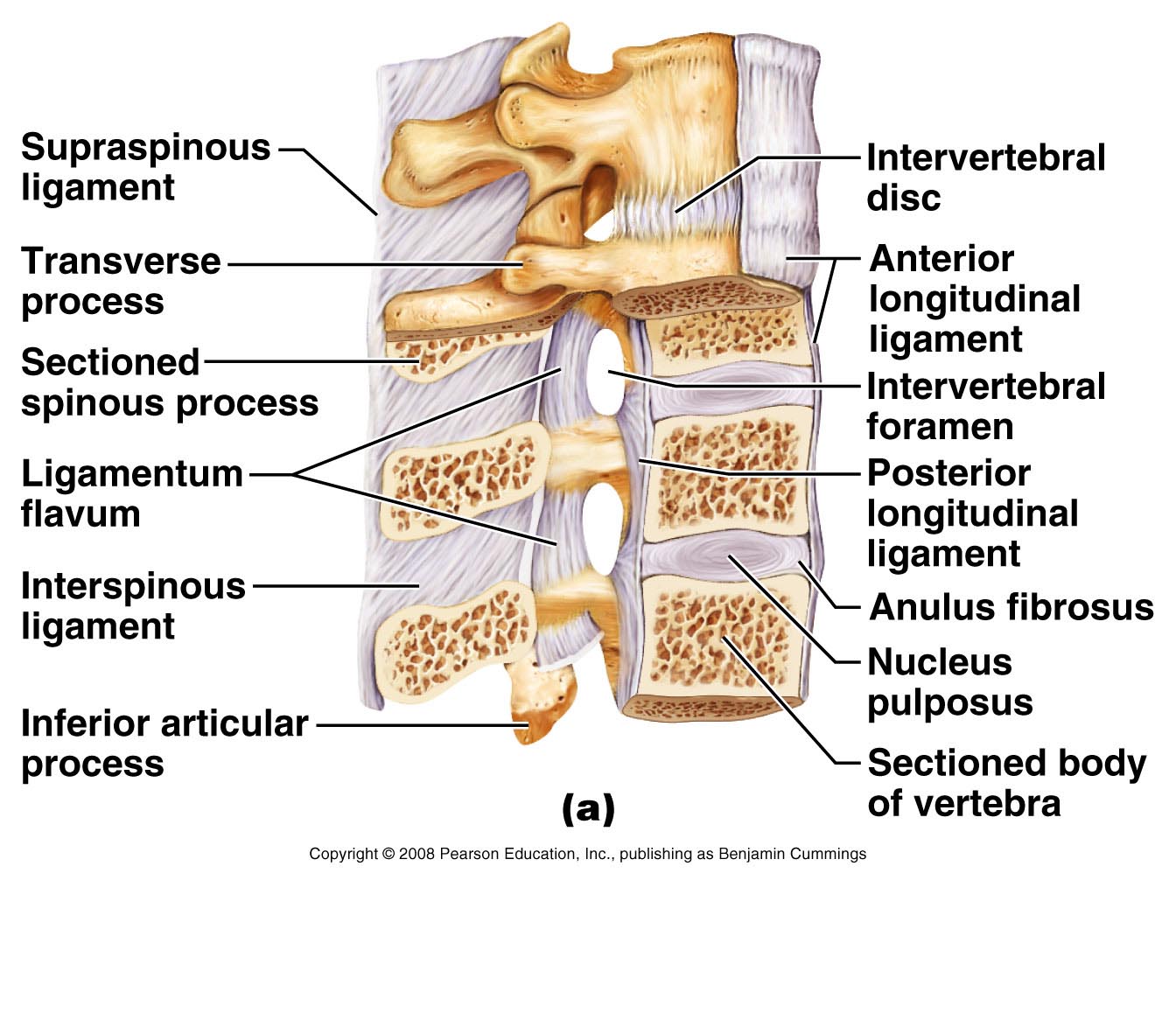 Figure 7.14a
Copyright © 2008 Pearson Education, Inc., publishing as Benjamin Cummings
Regions and Normal Curvatures
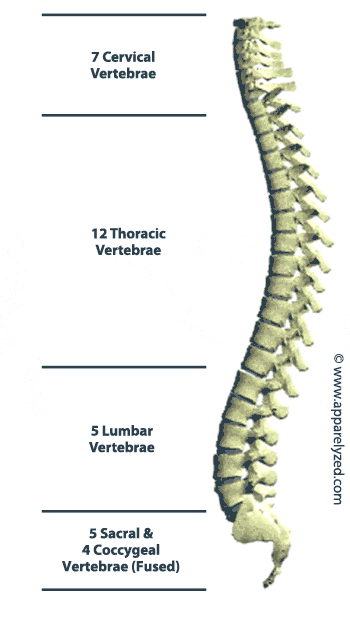 Vertebral column is about 70 cm (28 inches)
Copyright © 2008 Pearson Education, Inc., publishing as Benjamin Cummings
Regions and Normal Curvatures
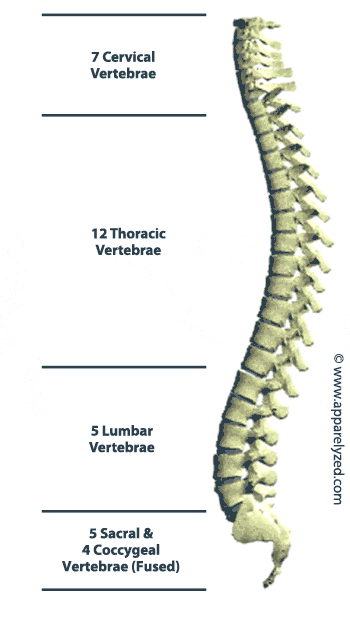 Cervical vertebrae
7 vertebrae of the neck region
Thoracic vertebrae
12 vertebrae of the thoracic region
Lumbar vertebrae
5 vertebrae of the lower back
Sacrum
Inferior to lumbar vertebrae
Articulates with coxal bones
Coccyx
Most inferior region of the vertebral column
Copyright © 2008 Pearson Education, Inc., publishing as Benjamin Cummings
Regions and Normal Curvatures
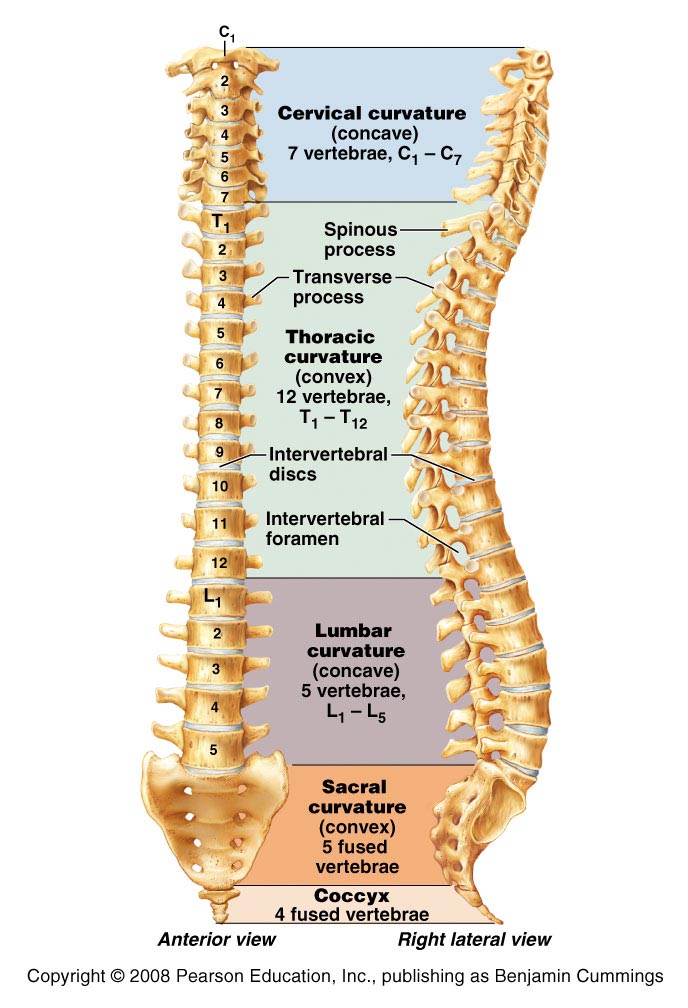 Four distinct curvatures give vertebral column an S-shape
Cervical and lumbar curvature
Are concave posteriorly
Thoracic and sacral curvatures
Are convex posteriorly
Curvatures increase the resilience of the spine
Copyright © 2008 Pearson Education, Inc., publishing as Benjamin Cummings
General Structure of Vertebrae (Typical – Thoracic vertebrae)
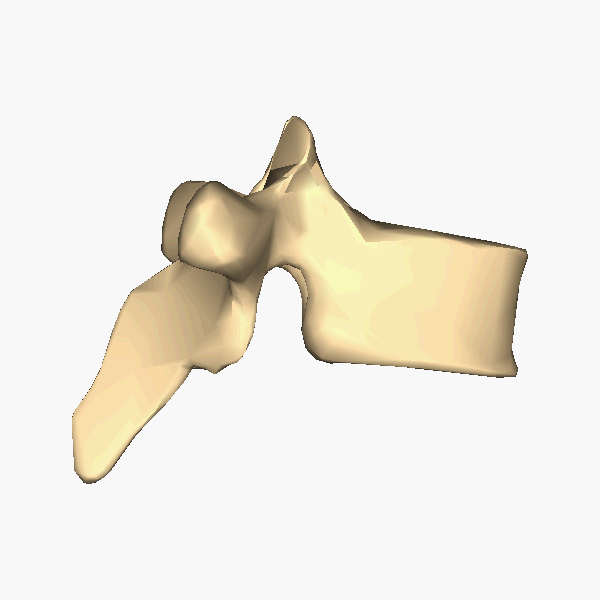 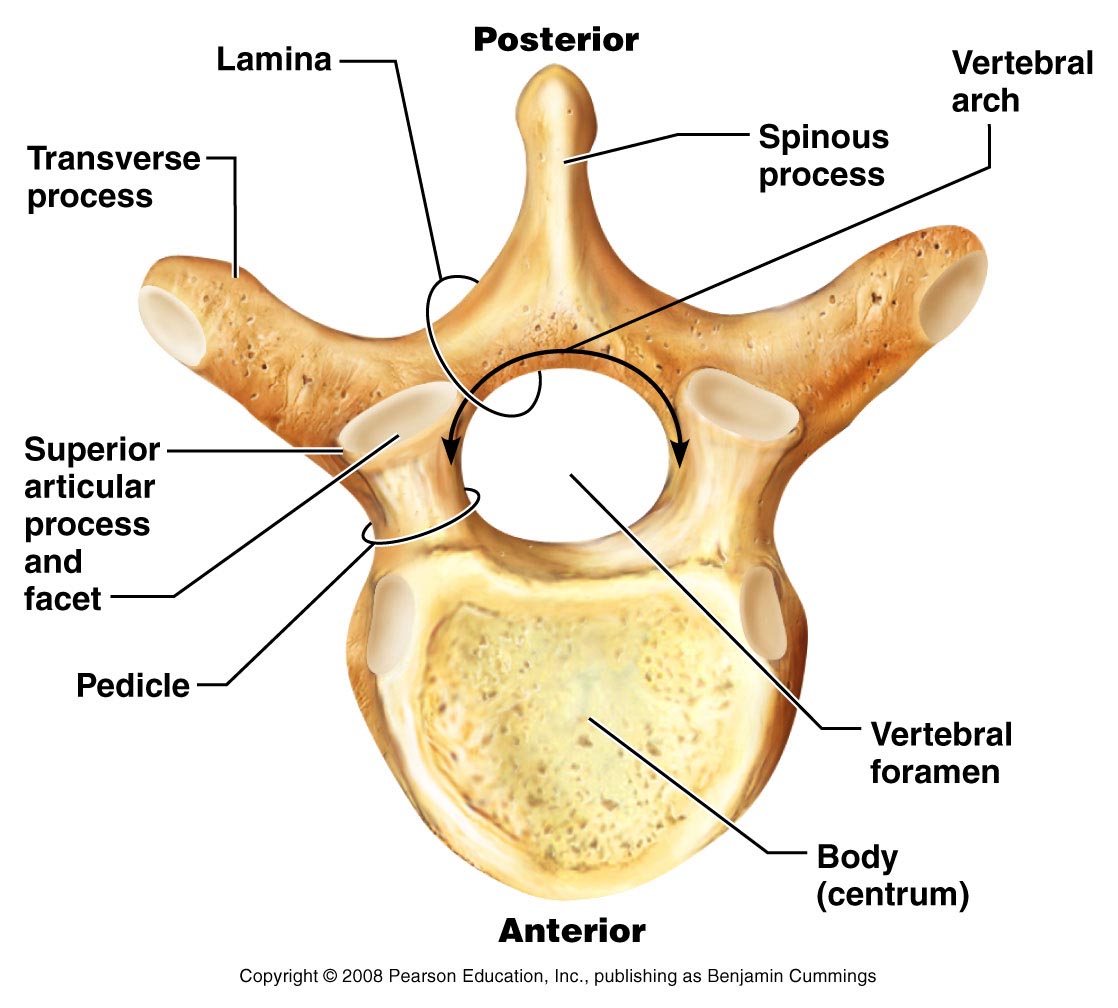 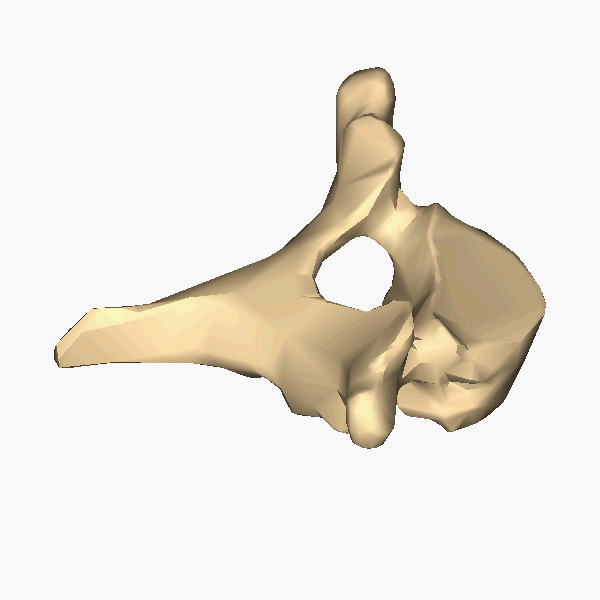 PLAY
Spine (horizontal)
Figure 7.15
Copyright © 2008 Pearson Education, Inc., publishing as Benjamin Cummings
Cervical Vertebrae
Seven cervical vertebrae (C1 – C7) – smallest and lightest vertebrae
C3 – C7 are typical cervical vertebrae 
Body is wider laterally
Spinous processes are short and bifid (except C7)
Vertebral foramen are large and triangular
Transverse processes contain transverse foramina
Superior articular facets face superoposteriorly
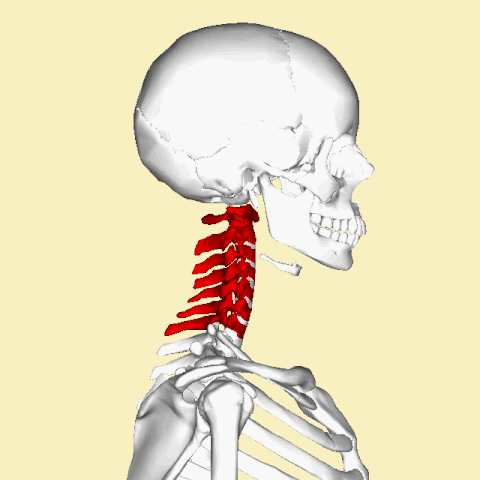 Copyright © 2008 Pearson Education, Inc., publishing as Benjamin Cummings
Cervical Vertebrae
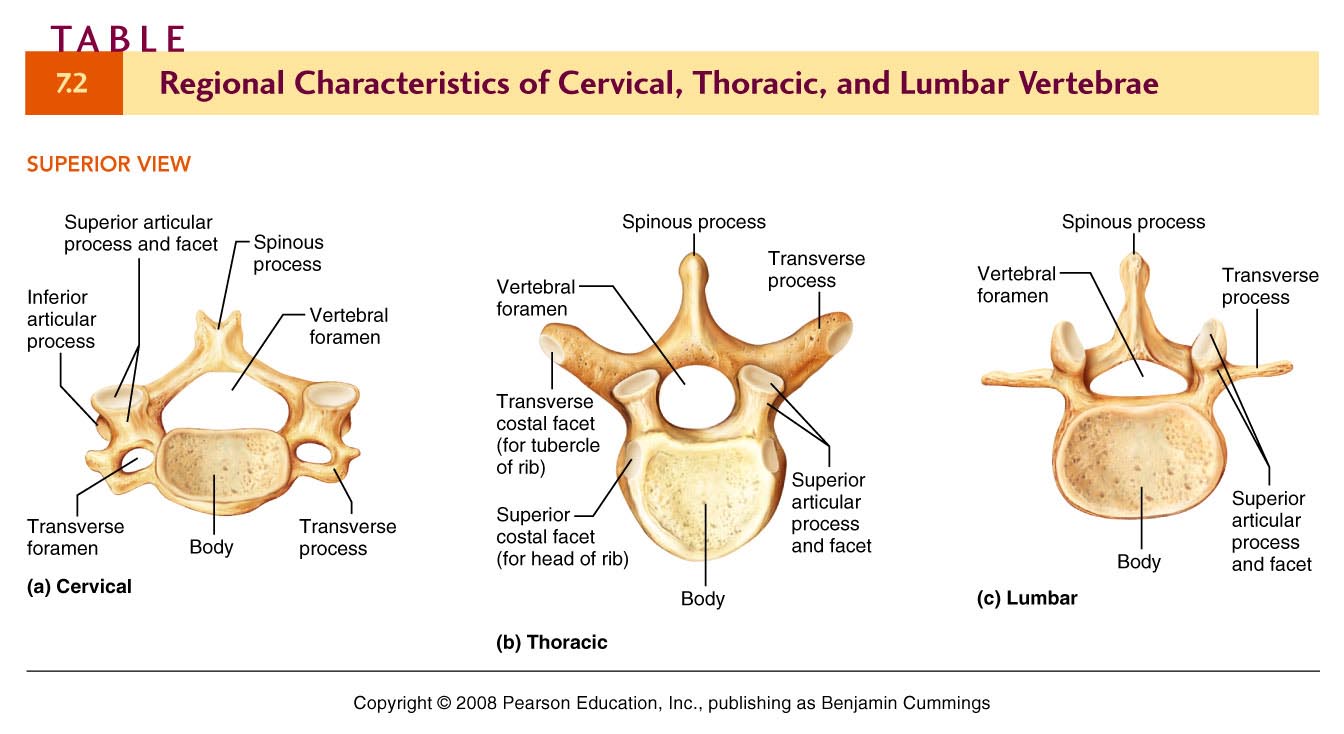 Seven cervical vertebrae (C1 – C7) – smallest and lightest vertebrae
C3 – C7 are typical cervical vertebrae 
Body is wider laterally
Spinous processes are short and bifid (except C7)
Vertebral foramen are large and triangular
Transverse processes contain transverse foramina (passage of vertebral artery)
Superior articular facets face superoposteriorly
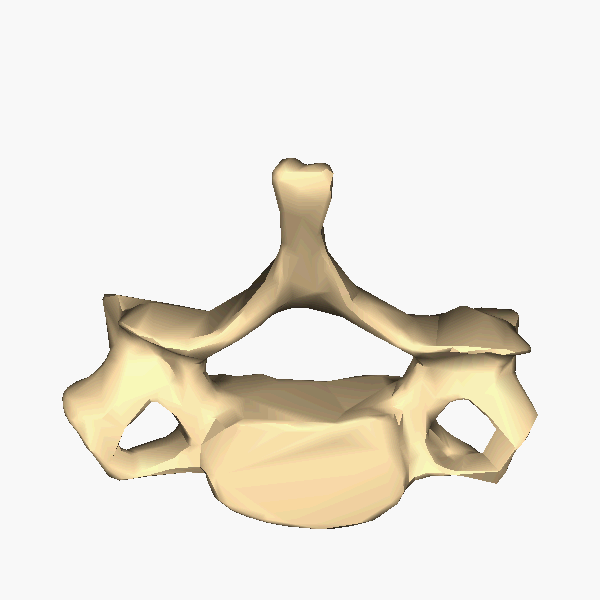 Copyright © 2008 Pearson Education, Inc., publishing as Benjamin Cummings
Cervical Vertebrae
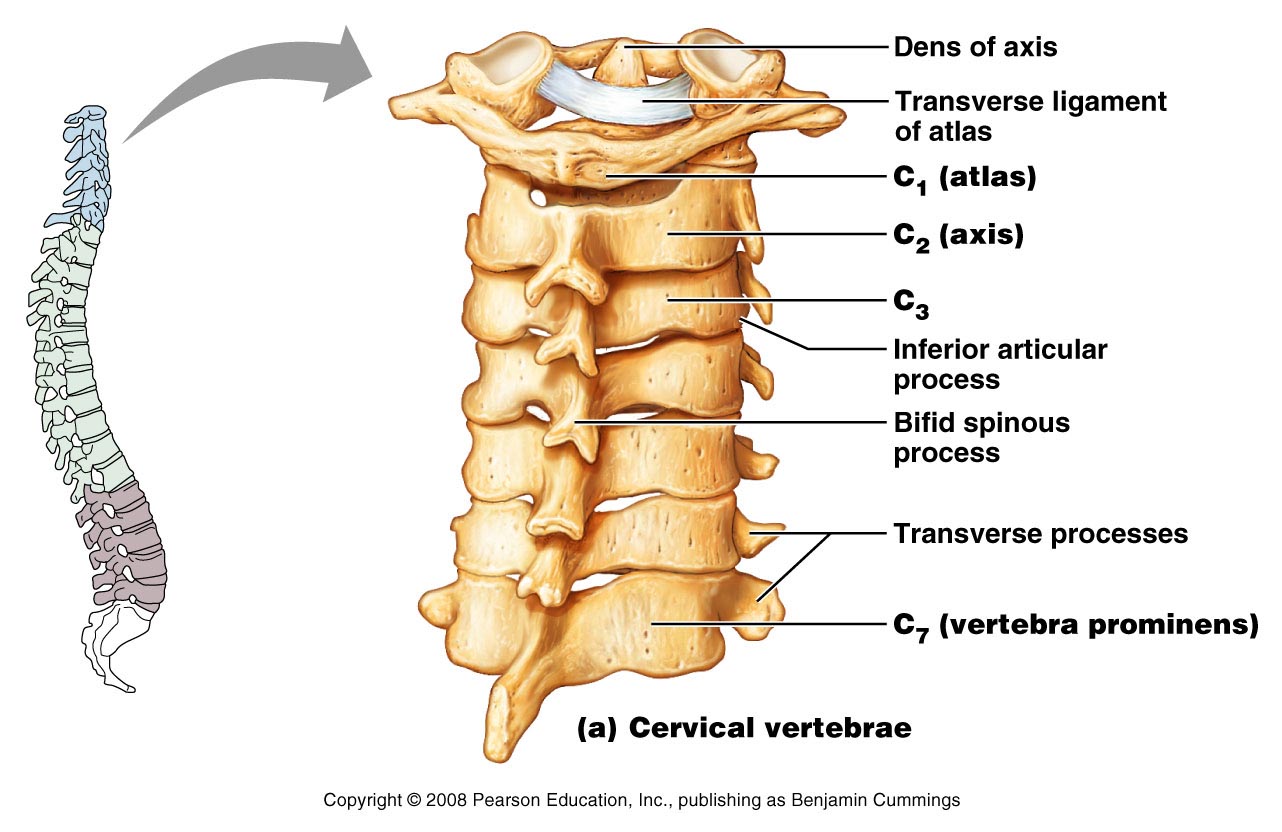 Similar of snake tongue
Spinous process similar to Thoracic vertebrae
Flex your neck and you can feel the C7 – protrusion at neck
Figure 7.17a
Copyright © 2008 Pearson Education, Inc., publishing as Benjamin Cummings
The Atlas
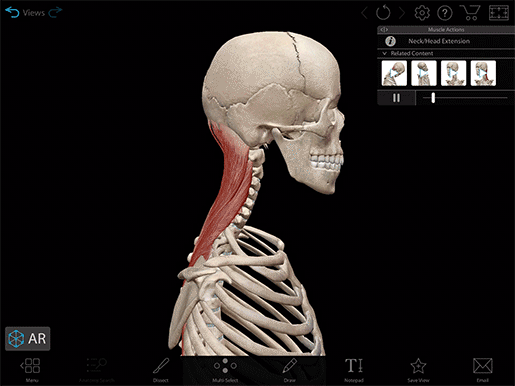 C1 is termed the atlas
Lacks a body and spinous process
Supports the skull 
Superior articular facets receive the occipital condyles
Allows flexion and extension of neck 
Nodding the head “yes”
(atlanto-occipital joint)
Copyright © 2008 Pearson Education, Inc., publishing as Benjamin Cummings
The Atlas
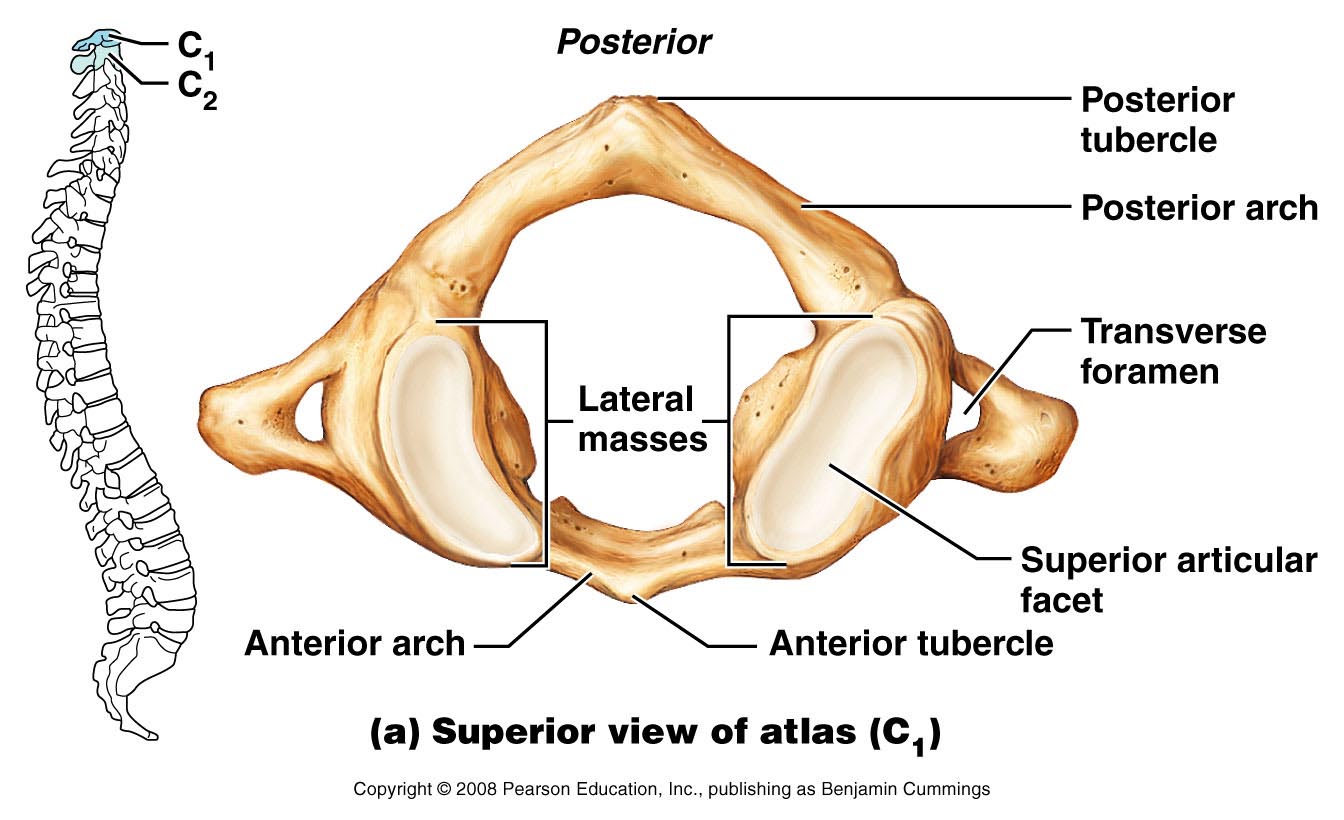 Lacks a body and spinous process (called posterior tubercle)
Transverse processes contain transverse foramina (passage of vertebral artery)
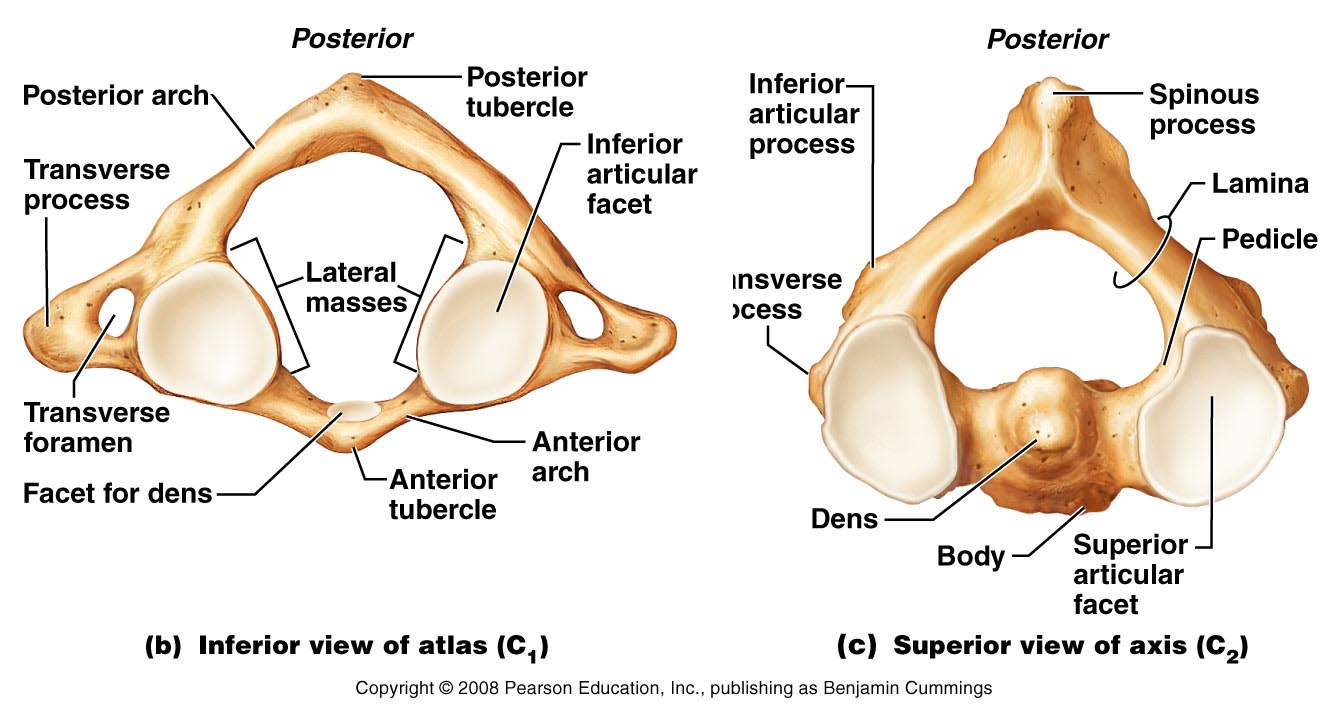 Figure 7.16a
Copyright © 2008 Pearson Education, Inc., publishing as Benjamin Cummings
The Axis
Has a body and spinous process
Dens (odontoid process) projects superiorly
Formed from fusion of the body of the atlas with the axis
Acts as a pivot for rotation of the atlas and skull
Participates in rotating the head from side to side (“No”)
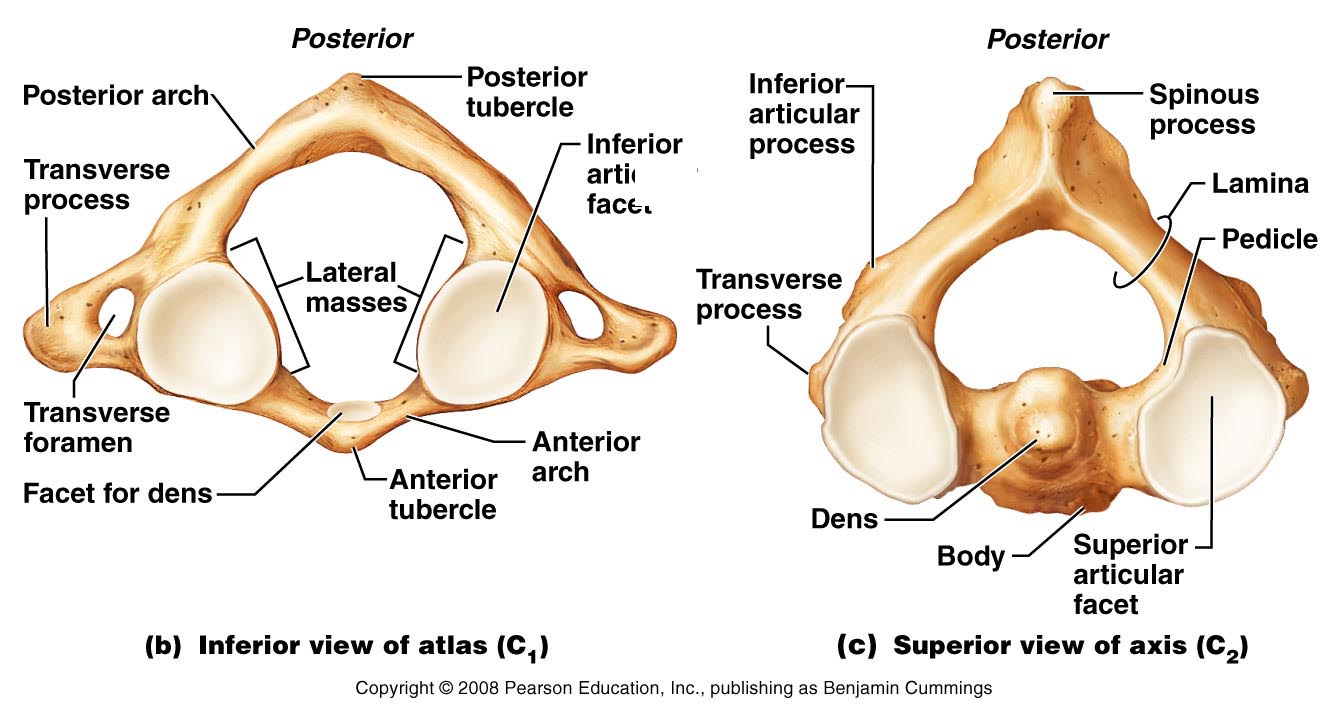 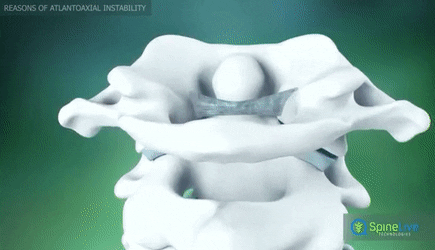 (atlanto-axial joint)
Copyright © 2008 Pearson Education, Inc., publishing as Benjamin Cummings
Thoracic Vertebrae
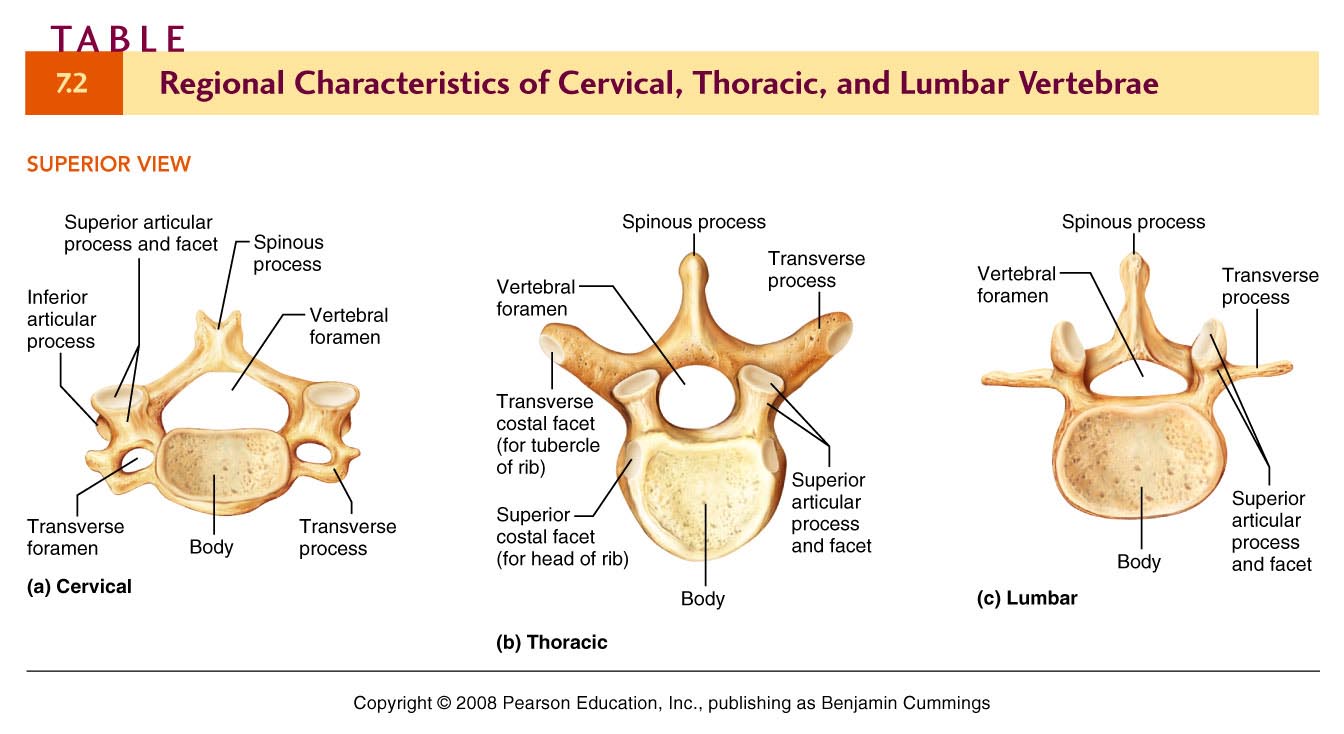 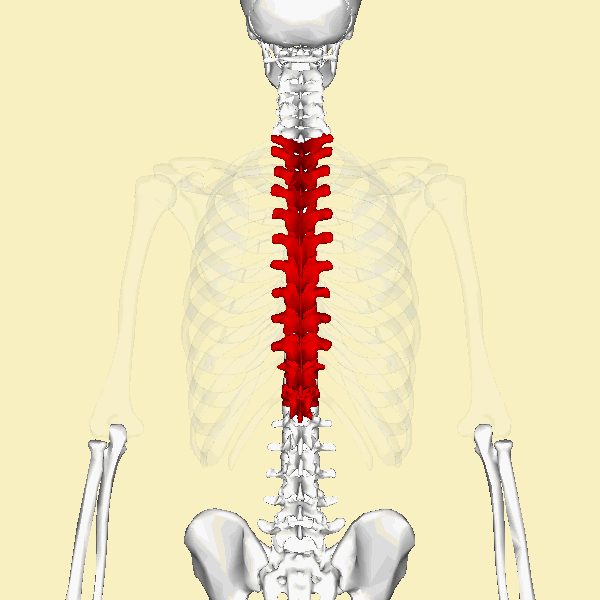 Table 7.2b
Copyright © 2008 Pearson Education, Inc., publishing as Benjamin Cummings
Thoracic Vertebrae (T1 – T12)
All articulate with ribs
Have heart-shaped bodies from the superior view
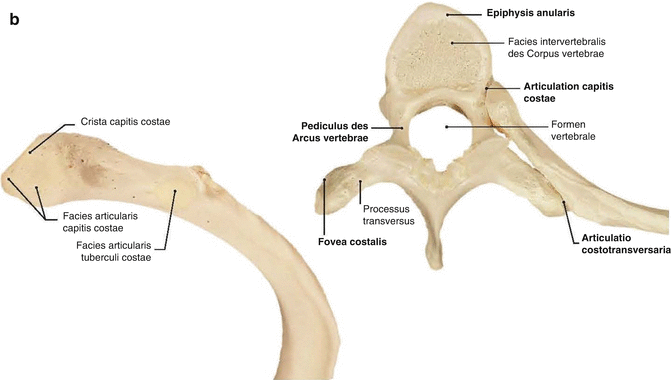 Copyright © 2008 Pearson Education, Inc., publishing as Benjamin Cummings
Thoracic Vertebrae (T1 – T12)
Each side of the body of T1 – T10 bears demifacts for articulation with ribs
T1 has a full facet for the first rib
T10 – T12 only have a single facet
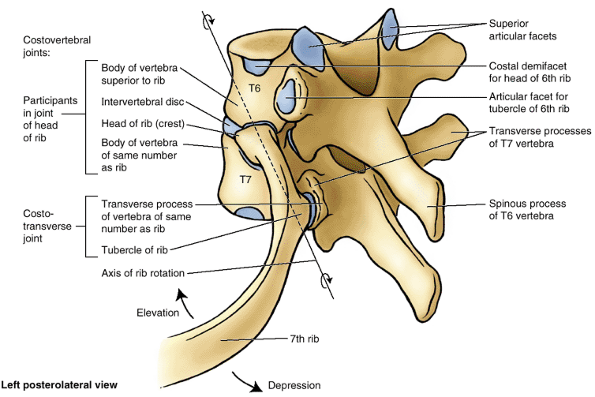 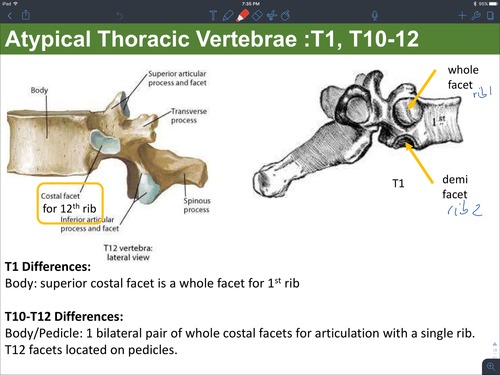 Copyright © 2008 Pearson Education, Inc., publishing as Benjamin Cummings
Thoracic Vertebrae
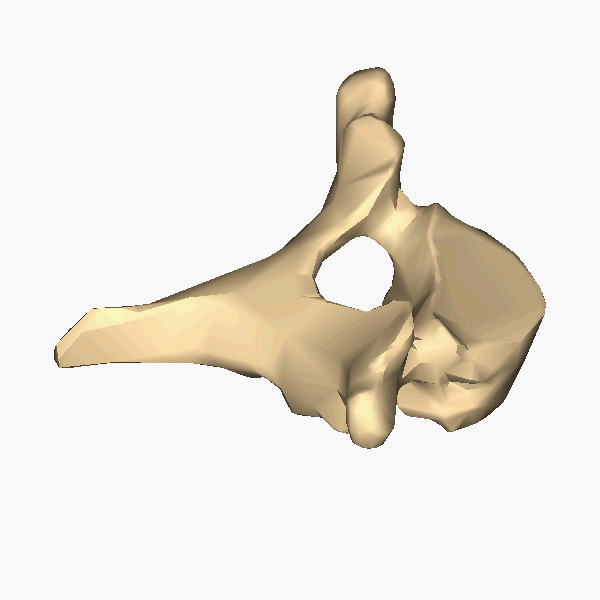 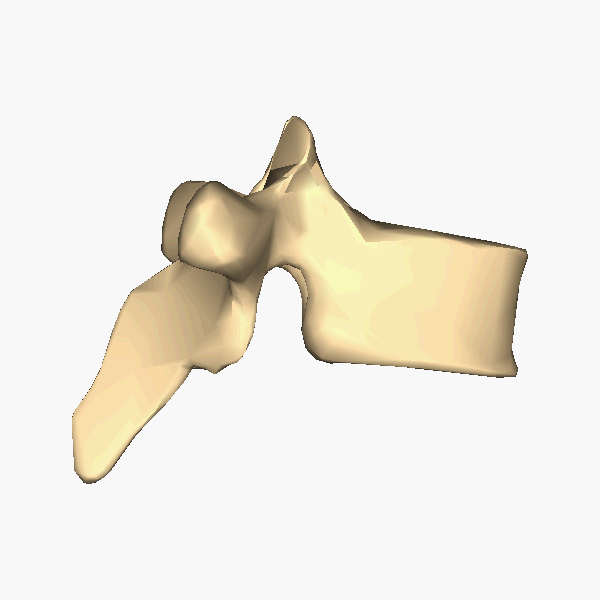 Spinous processes are long and point inferiorly
Vertebral foramen are circular
Transverse processes articulate with tubercles of ribs
Superior articular facets point posteriorly
Inferior articular processes point anteriorly
Allows rotation and prevents flexion and extension
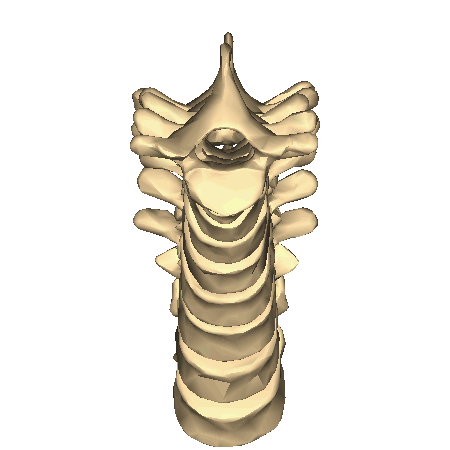 Different from lumbar vertebrae
Copyright © 2008 Pearson Education, Inc., publishing as Benjamin Cummings
Lumbar Vertebrae
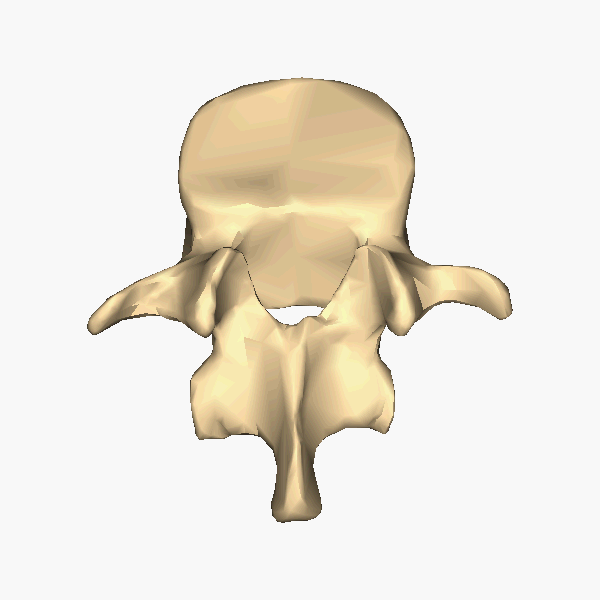 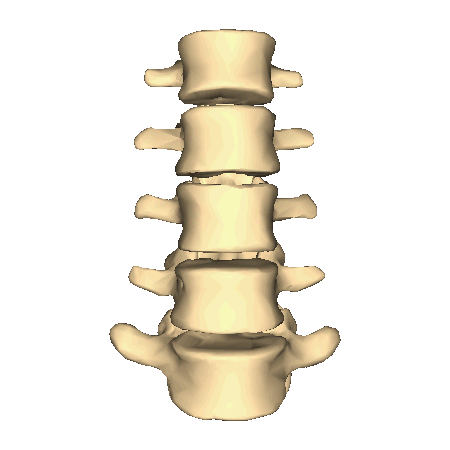 Table 7.2c
Copyright © 2008 Pearson Education, Inc., publishing as Benjamin Cummings
Lumbar Vertebrae (L1 – L5)
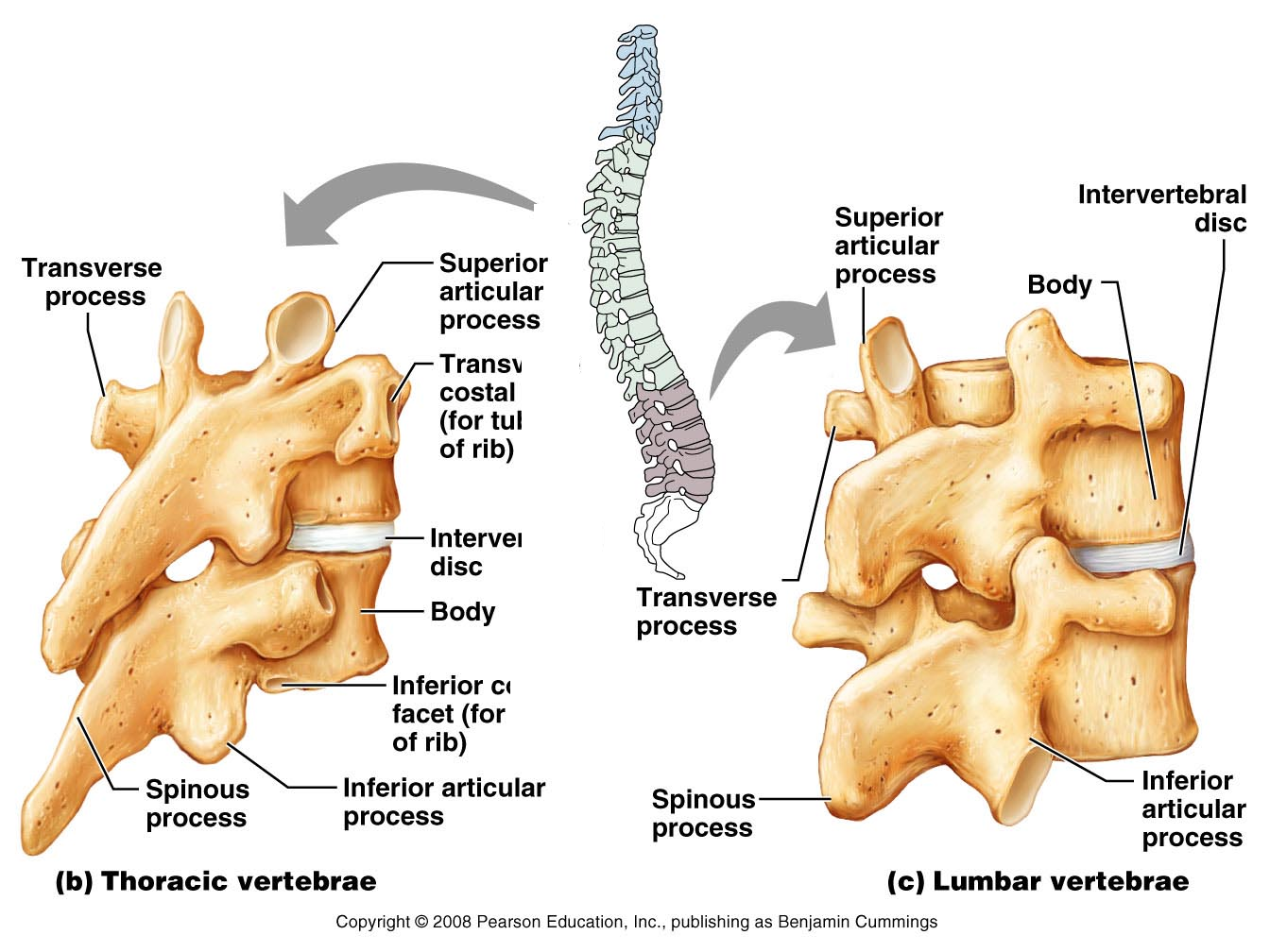 Bodies are thick and robust
Transverse processes are thin and tapered
Spinous processes are thick, blunt, and point posteriorly
Vertebral foramina are triangular
Superior and inferior articular facets directly medially
Allows flexion and extension – rotation prevented
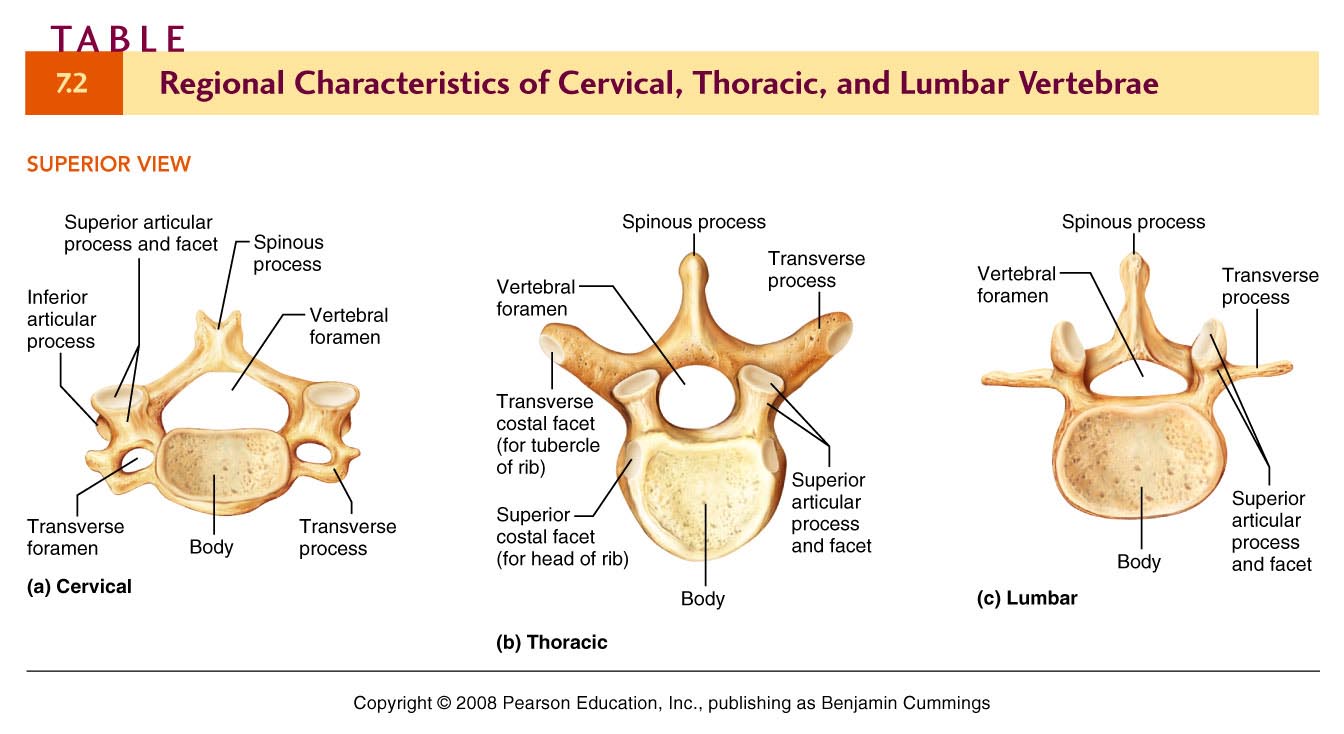 Different from thoracic vertebrae
Copyright © 2008 Pearson Education, Inc., publishing as Benjamin Cummings
Sacrum
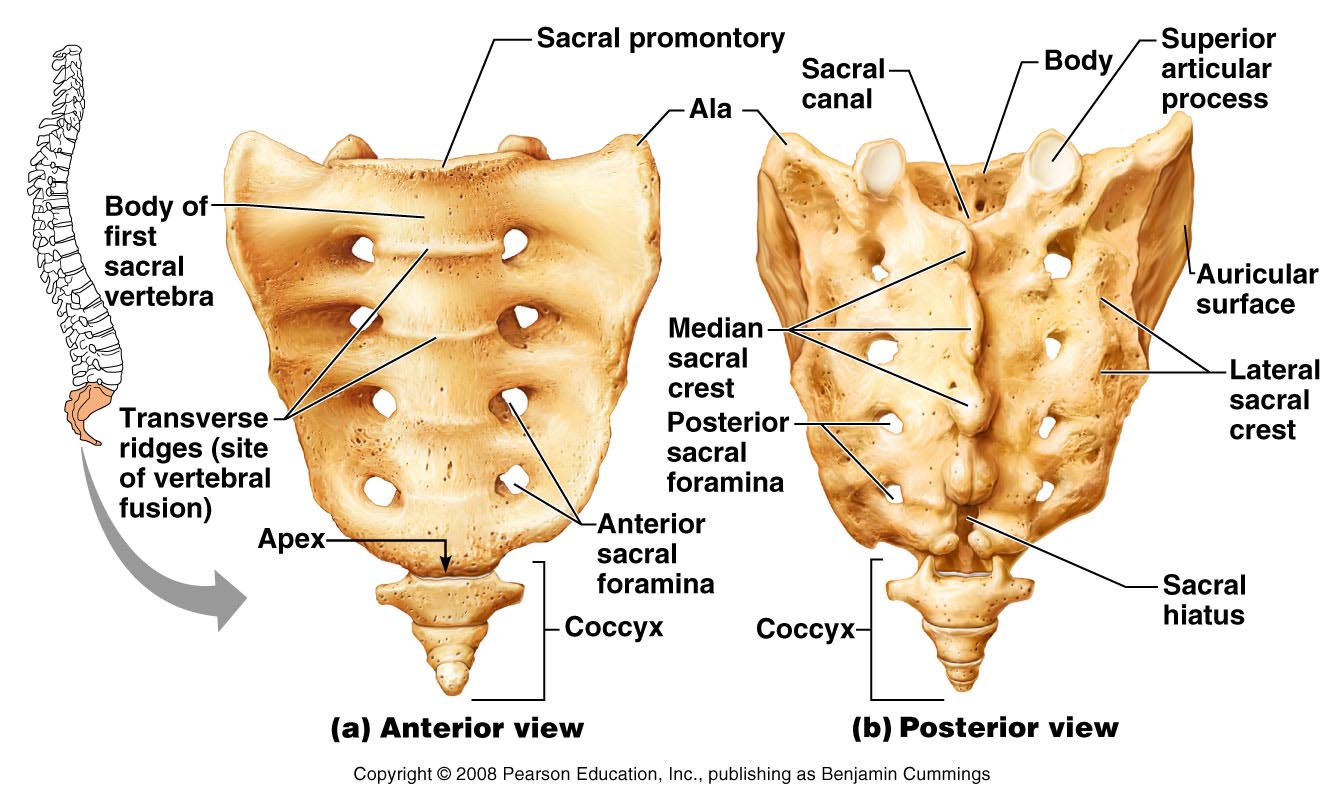 Figure 7.18a, b
Copyright © 2008 Pearson Education, Inc., publishing as Benjamin Cummings
Sacrum (S1 – S5)
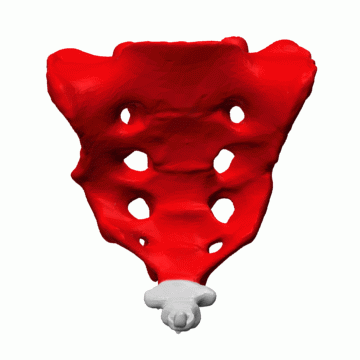 Shapes the posterior wall of pelvis
Formed from 5 fused vertebrae
Superior surface articulates with L5
Inferiorly articulates with coccyx
Sacral promontory
Where the first sacral vertebrae bulges into pelvic cavity
Center of gravity is 1 cm posterior to sacral promontory
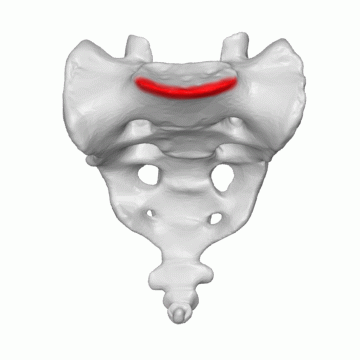 Copyright © 2008 Pearson Education, Inc., publishing as Benjamin Cummings
Sacral promontory
Sacrum
Sacral foramina
Ventral foramina
Passage for ventral rami of sacral spinal nerves
Dorsal foramina
Passage for dorsal rami of sacral spinal nerves
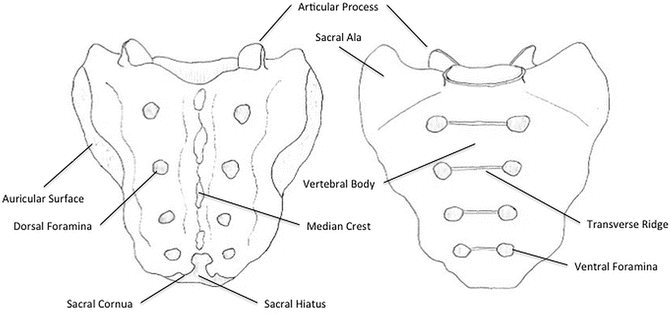 Copyright © 2008 Pearson Education, Inc., publishing as Benjamin Cummings
Coccyx
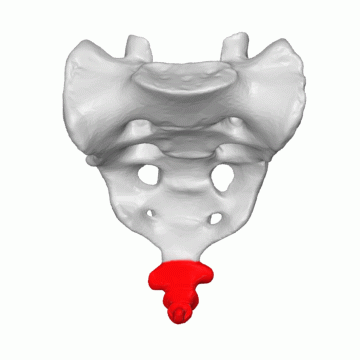 Is the “tailbone” 
Formed from 3 – 5 fused vertebrae
Offers only slight support to pelvic organs
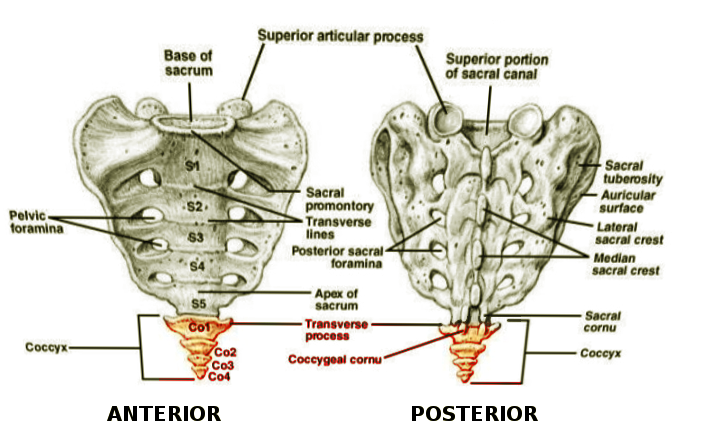 Copyright © 2008 Pearson Education, Inc., publishing as Benjamin Cummings
Differentiation of Vertebrae
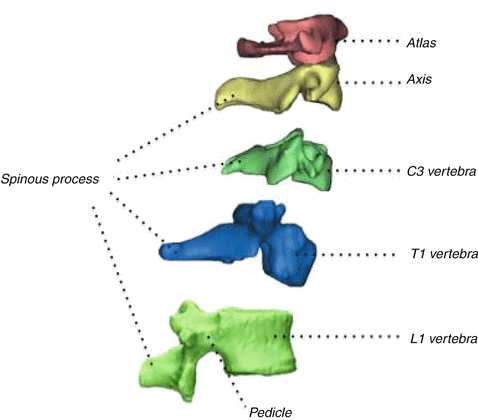 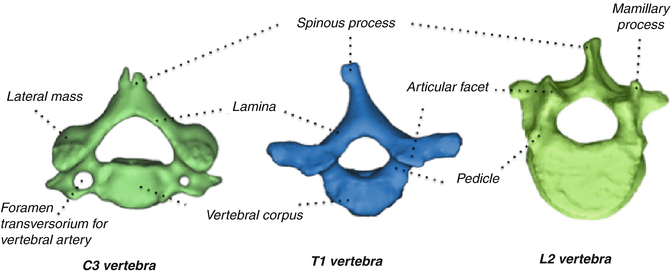 Copyright © 2008 Pearson Education, Inc., publishing as Benjamin Cummings
Bony Thorax
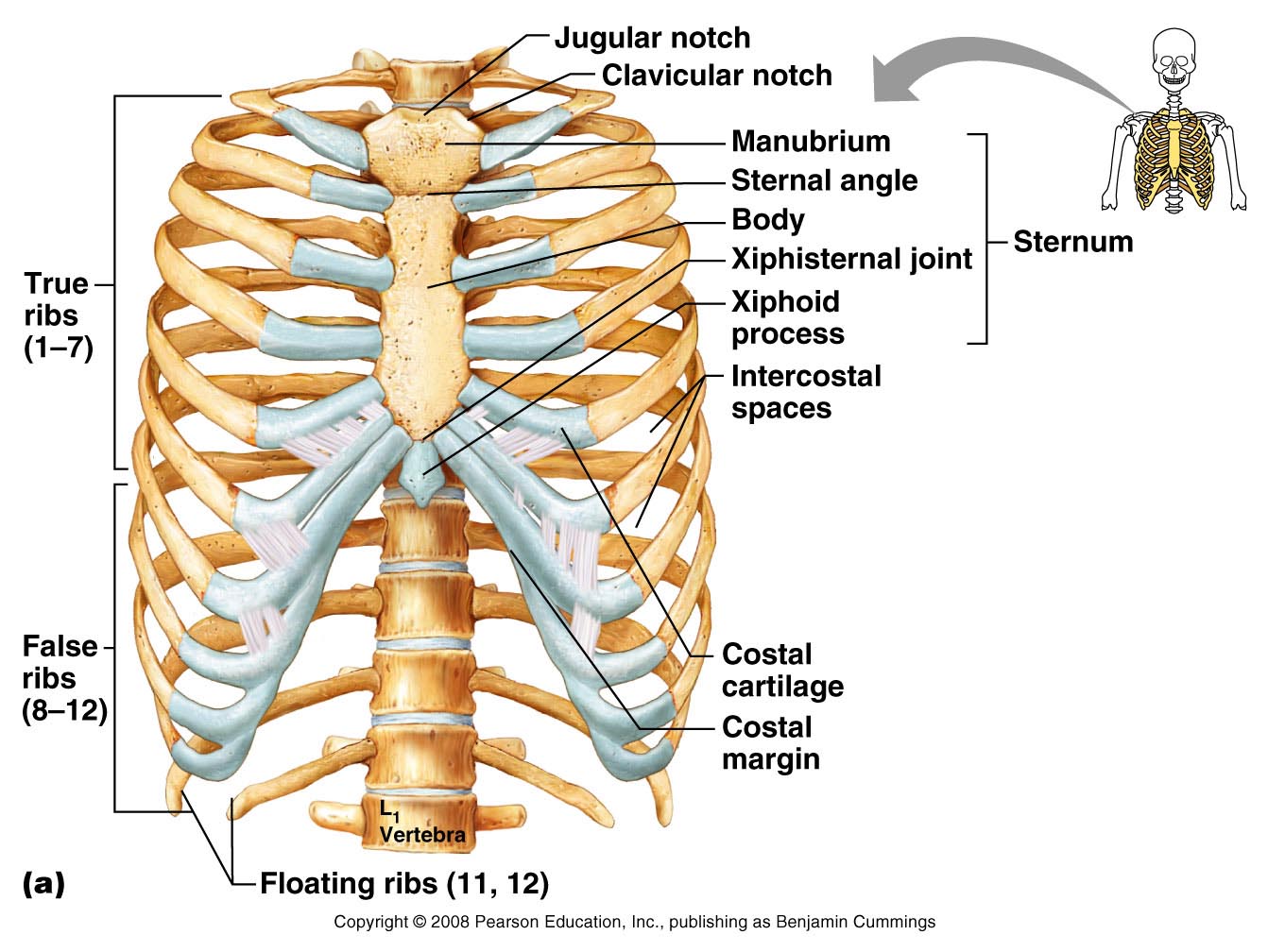 Forms the framework of the chest
Components of the bony thorax
Thoracic vertebrae – posteriorly
Ribs – laterally 
Sternum and costal cartilage – anteriorly
Protects thoracic organs
Supports shoulder girdle and upper limbs
Provides attachment sites for muscles
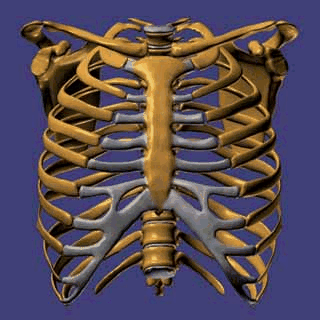 Copyright © 2008 Pearson Education, Inc., publishing as Benjamin Cummings
The Bony Thorax
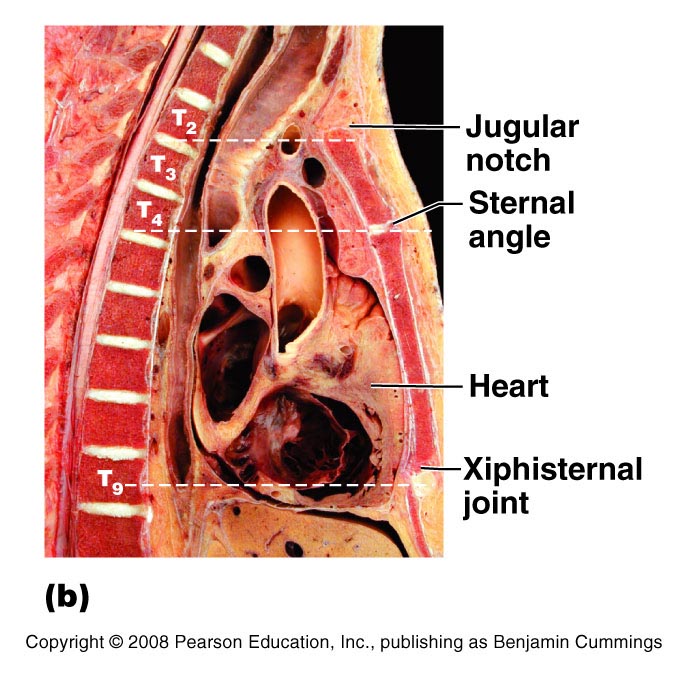 Figure 7.19b
Copyright © 2008 Pearson Education, Inc., publishing as Benjamin Cummings
Sternum
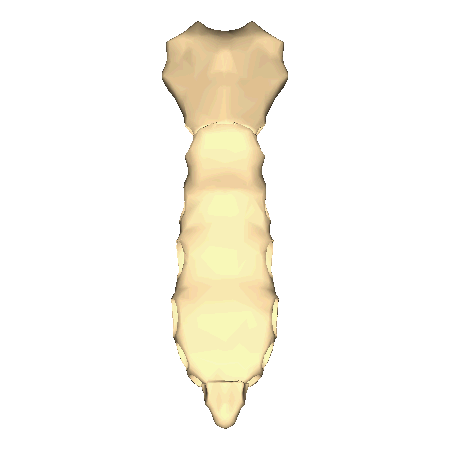 Formed from three sections
Manubrium – superior section
Articulates with medial end of clavicles
Body – bulk of sternum
Sides are notched at articulations for costal cartilage of ribs 2–7
Xiphoid process – inferior end of sternum
Ossifies around age 40
Jugular notch
Central indentation at superior border of the manubrium
Sternal angle
A horizontal ridge where the manubrium joins the body
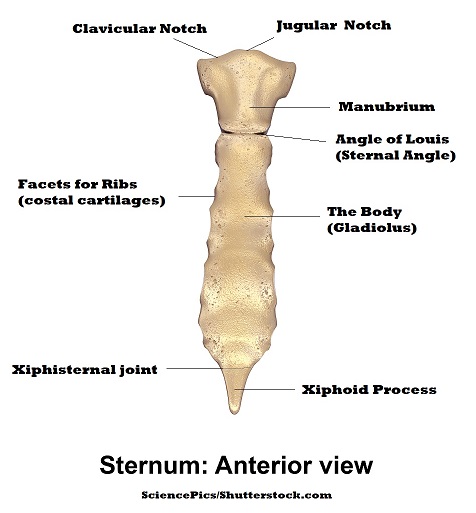 Copyright © 2008 Pearson Education, Inc., publishing as Benjamin Cummings
Ribs
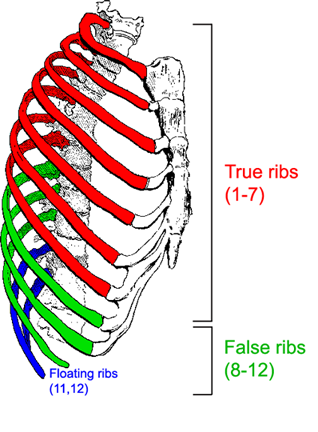 All ribs attach to vertebral column posteriorly
True ribs - superior seven pairs of ribs
Attach to sternum by costal cartilage
False ribs – inferior five pairs of ribs
Ribs 11–12 are known as floating ribs
Copyright © 2008 Pearson Education, Inc., publishing as Benjamin Cummings
Ribs
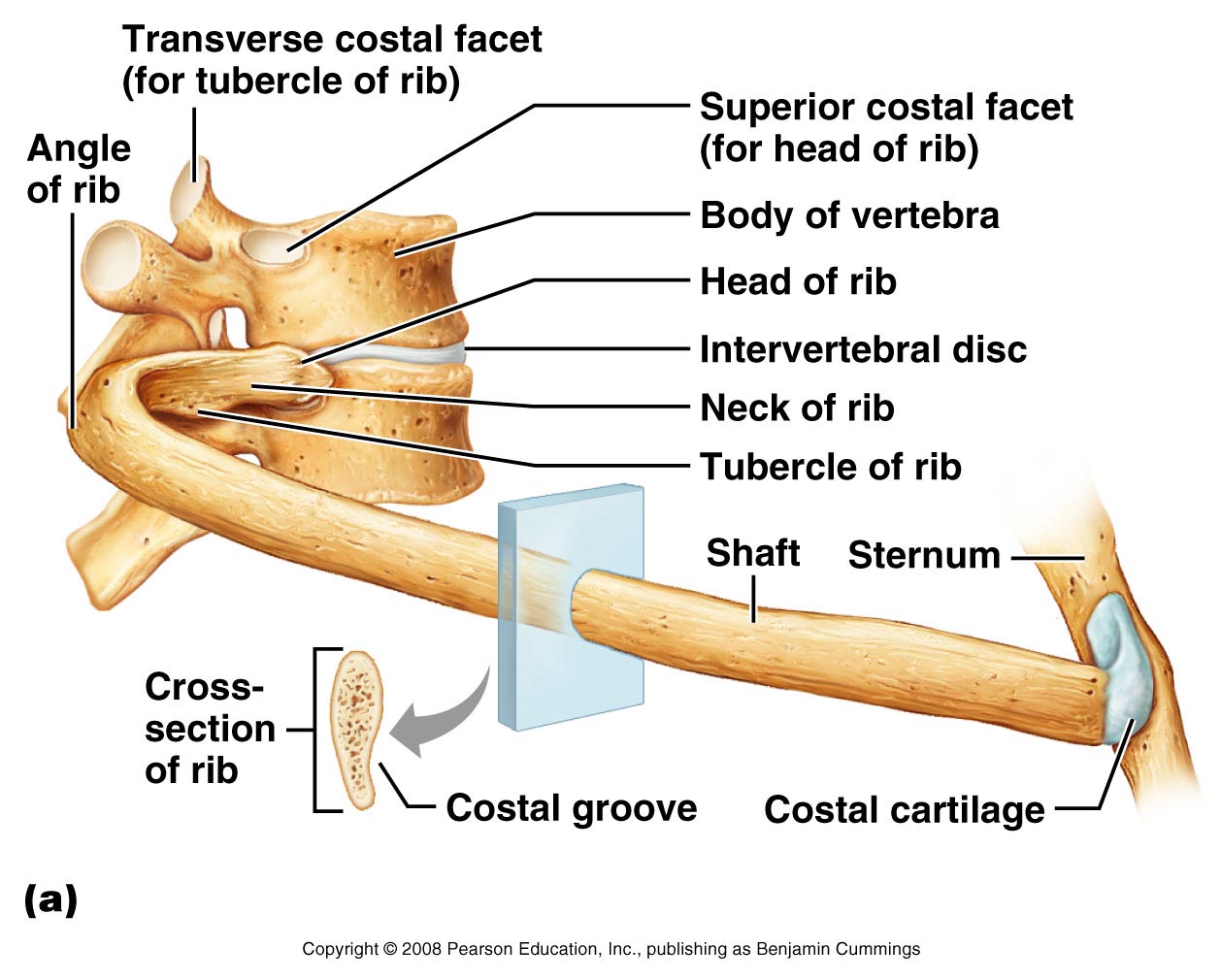 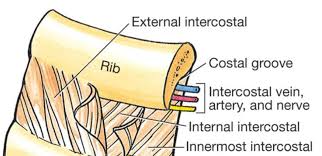 Figure 7.20a
Copyright © 2008 Pearson Education, Inc., publishing as Benjamin Cummings
Ribs
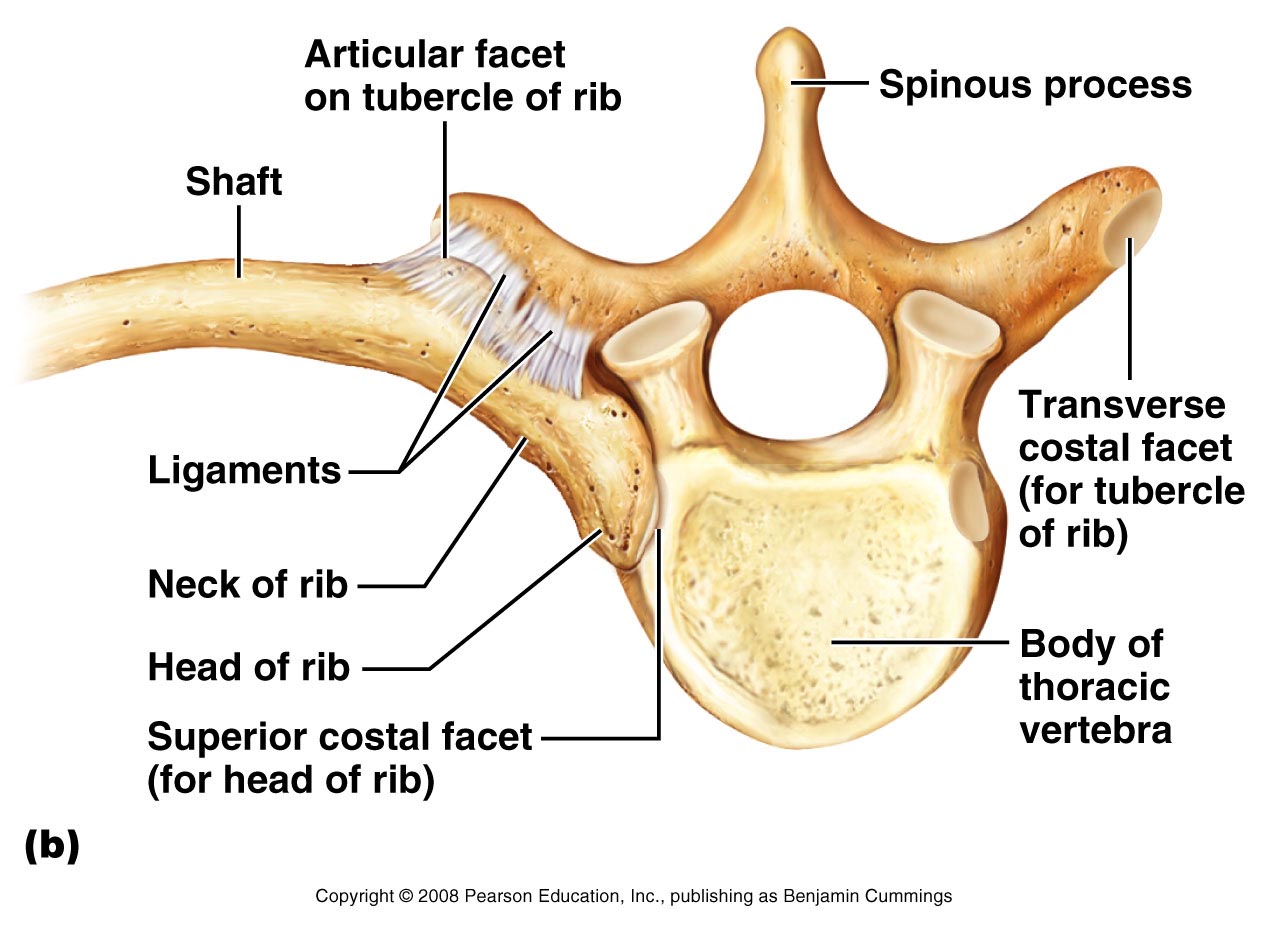 Figure 7.20b
Copyright © 2008 Pearson Education, Inc., publishing as Benjamin Cummings
The Axial Skeleton Throughout Life
Curvatures of the vertebral column 
Primary curvatures – thoracic and sacral curvatures
An infant's spine is C-shaped at birth
Secondary curvatures – cervical and lumbar curvatures
Develop when a baby begins to walk
Redistributes weight of the upper body over the lower limbs
Copyright © 2008 Pearson Education, Inc., publishing as Benjamin Cummings
The Axial Skeleton Throughout Life
Aging of the axial skeleton
Water content of the intervertebral discs decreases
By age 55, loss of a few centimeters in height is common
Thorax becomes more rigid
Bones lose mass with age
Copyright © 2008 Pearson Education, Inc., publishing as Benjamin Cummings
END
The Axial Skeleton